Жануарлар
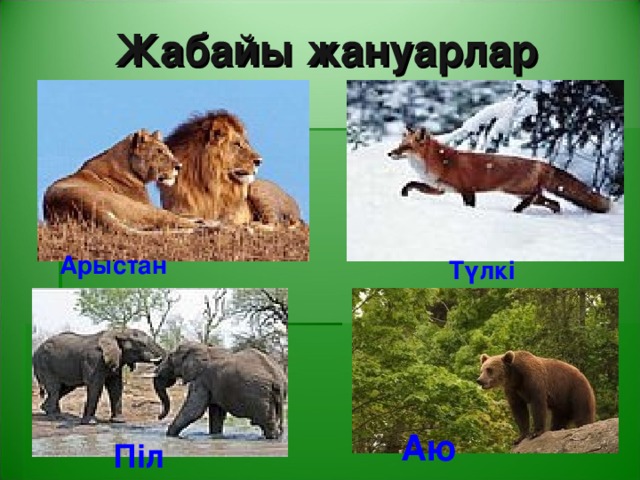 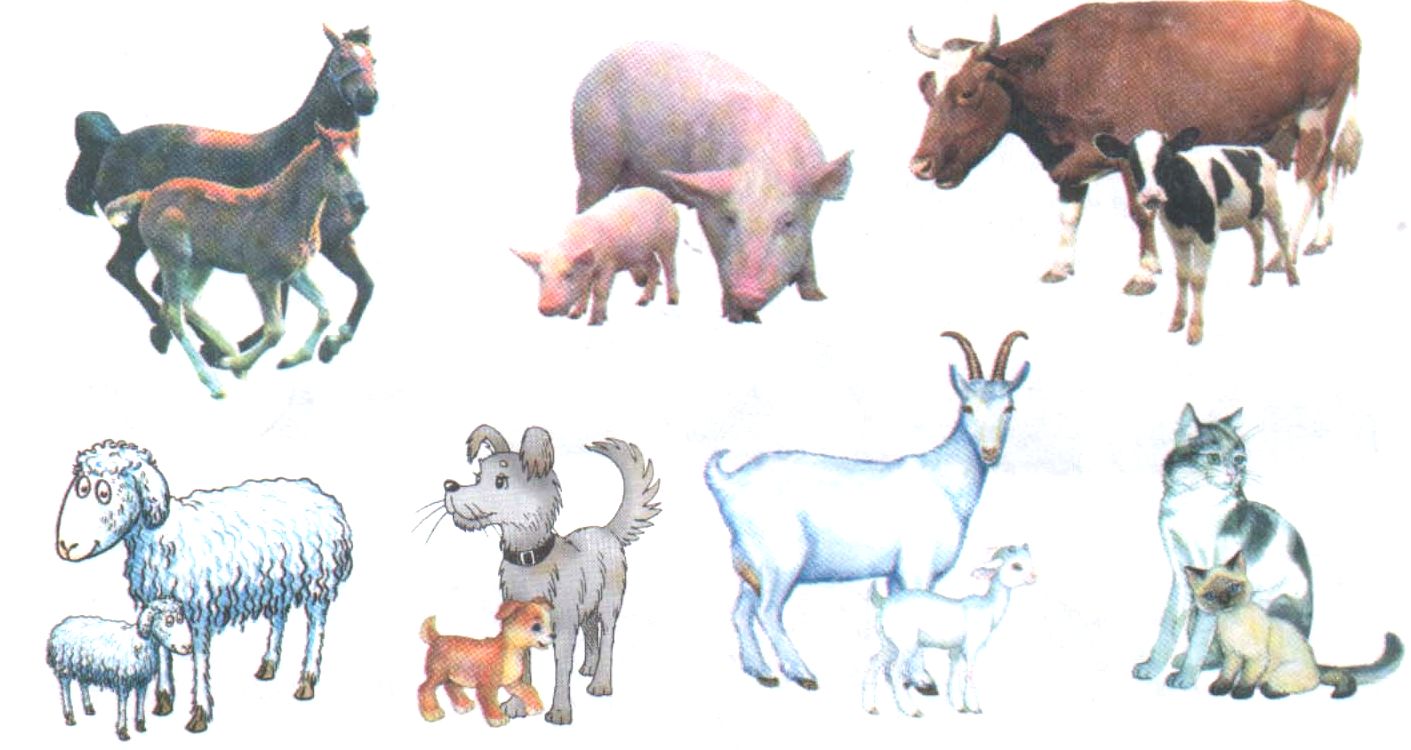 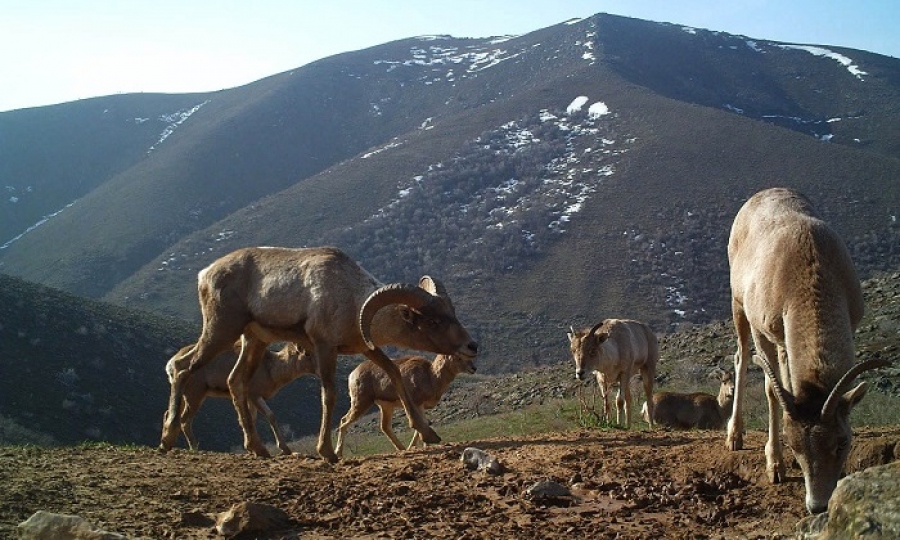 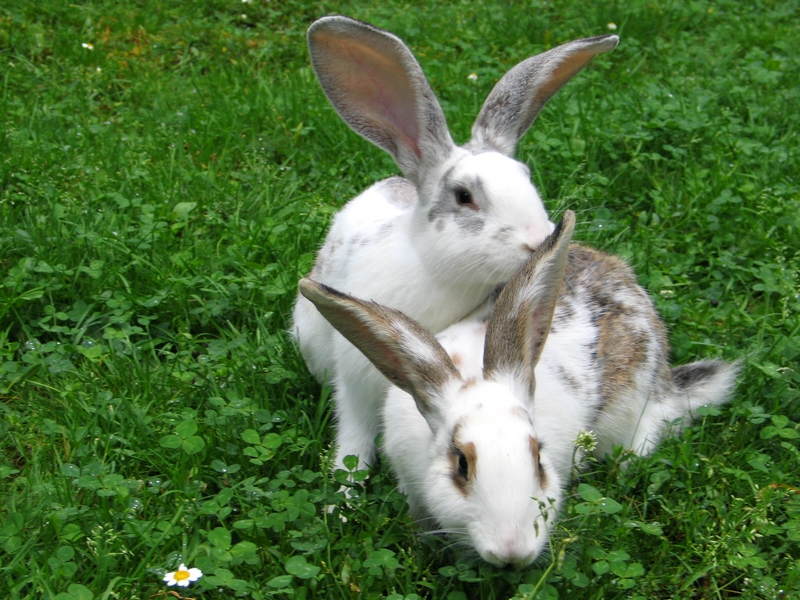 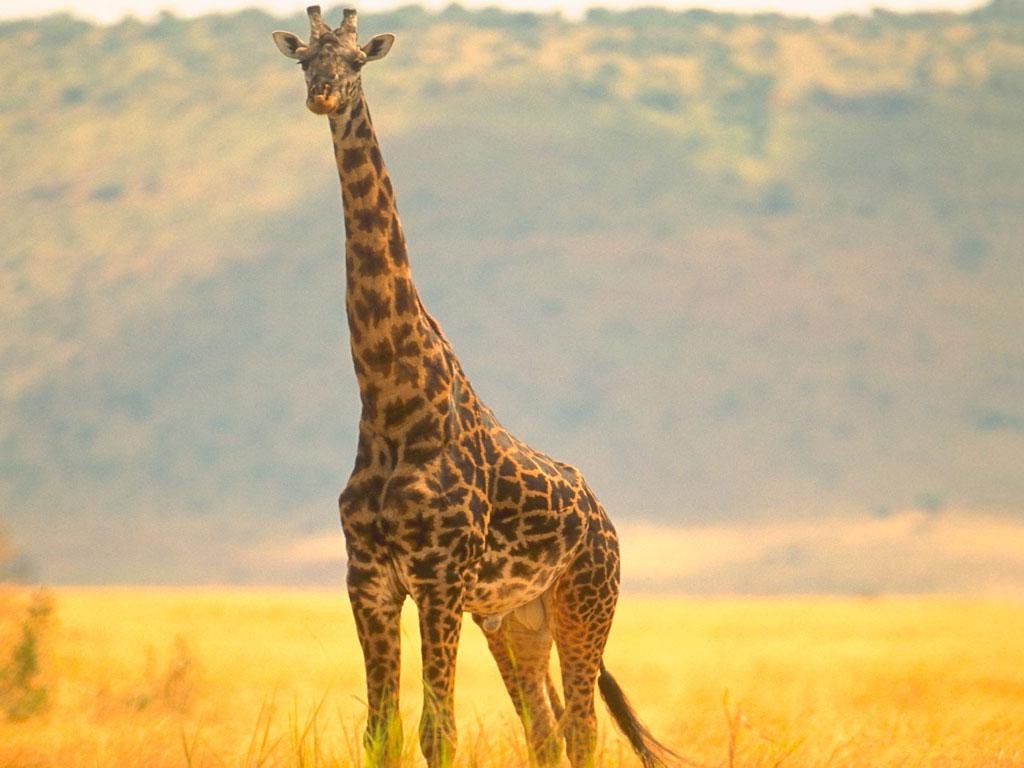 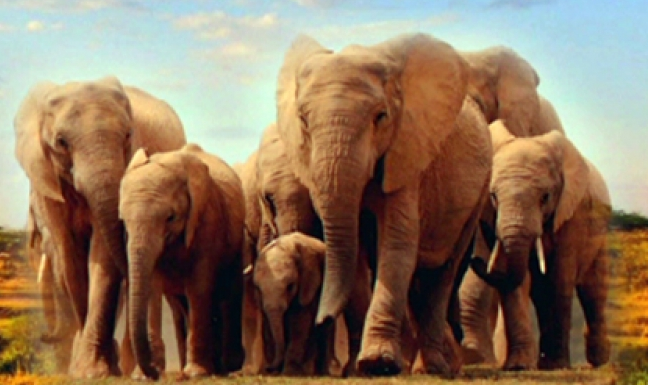